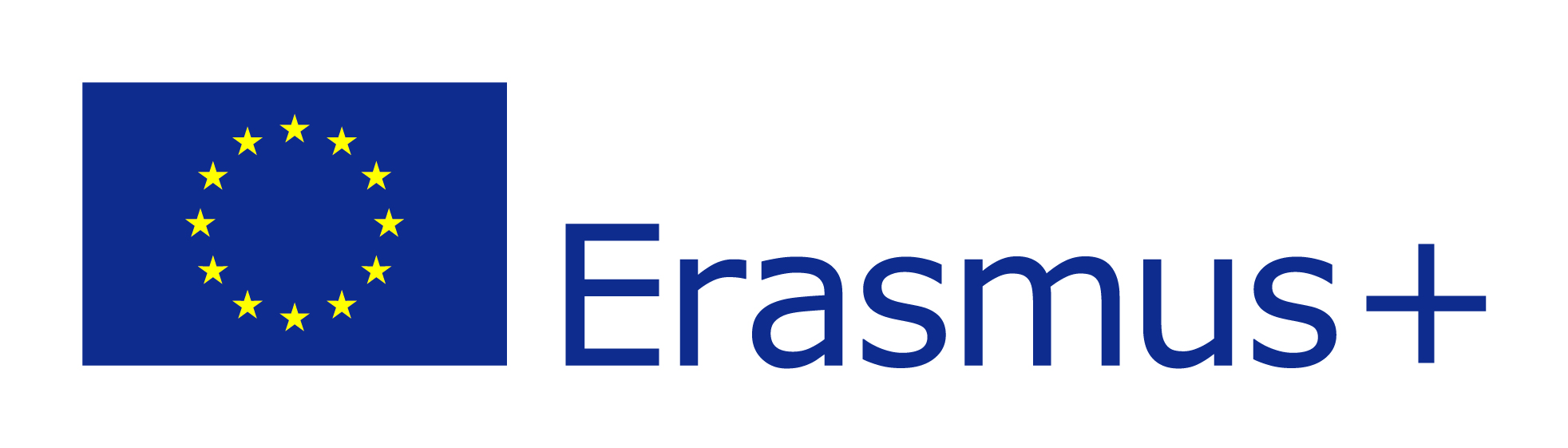 Doll book
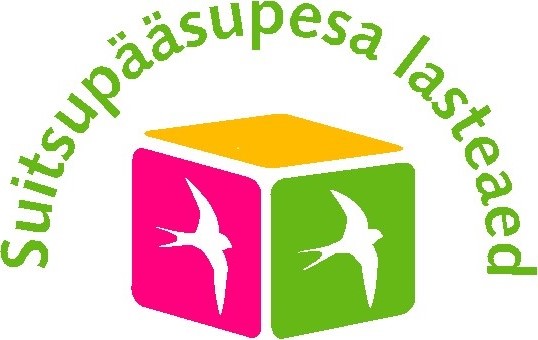 Seminar in Czech Republic
8.10.17 – 14.10.17
Arrangement
Every country will have their chapter
All doll profiles have to be translated to english and uploaded to e-twinning to the page – DOLL BOOK
Choose 3 good doll stories/ activities done with children
Translate the stories to english and upload them to e-twinning page  -  DOLL BOOK
All of this has to be done before february 2018!
Every countries experience with Persona Dolls
Every country will write a conclusion about using Persona Dolls methodology, it includes the description of your school, how you have used Persona Dolls methodology, what is the impact of Persona Dolls methodology to your institution, to your school.
The writing is in english and will be uploaded to e- twinning page - DOLL BOOK
How the book looks like?
Every countries chapter includes this information:
Experience with Persona Dolls
All doll profiles, pictures
3 doll stories / activities with children
Deadlines
Materials uploaded to e-twinning -  february 2018
Every country creates it ’s own DOLL BOOK
Books will be ready in may 2018
Books will be presented at seminar in Creece – may 2018